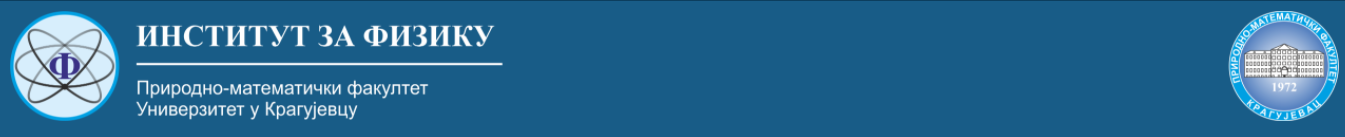 Fizičke osnove elektroterapije i elektrodijagnostike Modul D: Diplomirani fizičar – medicinska fizikapod rukovodstvom prof. Nenada Stevanovića FIZIOLOGIJA GLIKOREGULACIJE. TESTOVI ZA ISPITIVANJE KVALITETA GLIKOREGULACIJE. FIZIČKI PRINCIPI FUNKCIONISANJA  APARATA ZA MERENJE KONCENTRACIJE GLUKOZE U KRVI. PREVENCIJA AKUTNIH I HROPNIČNIH KOMPLIKACIJA DIABETES MELLITUSA. UPOZNAVANJE SA PACIJENTOM OPREDELJENIM ZA DNEVNI PROFIL GLIKEMIJE, HbA1c, OGTT I LIPIDOGRAM.X nedelja predavanja i vežbi
Dr sci.med Jovan B. Jovanović
Specijalista interne medicine - kardiolog
Odsek za ishemijske bolesti srca, Klinika za kardiologiju, Univerzitetski Klinički Centar Kragujevac
VRSTE UGLJENIH HIDRATA
Monosaharidi (heksoze, pentoze)


Disaharidi (laktoza = glukoza + galaktoza, saharoza = glukoza + fruktoza)


Polisaharidi (glikogen, skrob = amiloza + amilopektin)
28.04.2021.
2
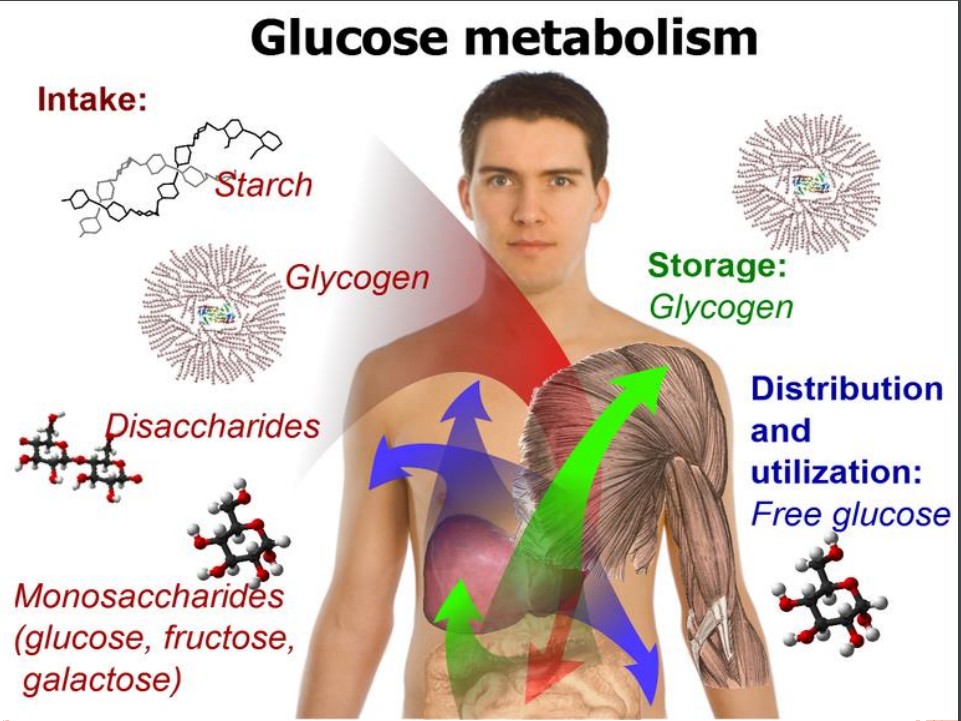 VRSTE UGLJENIH HIDRATA
28.04.2021.
3
DIGESTIJA I APSORPCIJA UGLJENIH HIDRATA
Varenje šećera 

U usnoj duplji enzim ptijalin razgradjuje skrob
U tankom crevu  amilaza razgradjuje skrob, maltaza razgradjuje maltozu, izomaltaza alfadekstrine, saharaza saharozu, laktaza laktozu.


Apsorpcija u digestivnom traktu: 
glukoza se transportuje aktivnim transportom, 
pentoza i fruktoza pasivnim transportom.
28.04.2021.
4
DIGESTIJA I APSORPCIJA UGLJENIH HIDRATA(ZA STUDENTE OBJAŠNJENJE)
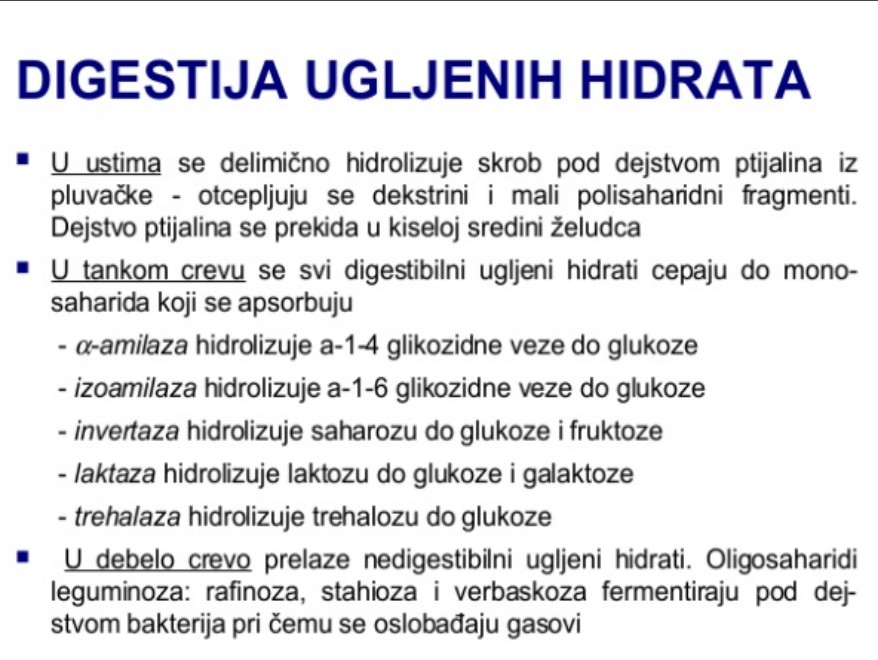 28.04.2021.
5
DIGESTIJA I APSORPCIJA UGLJENIH HIDRATA(ZA STUDENTE OBJAŠNJENJE)
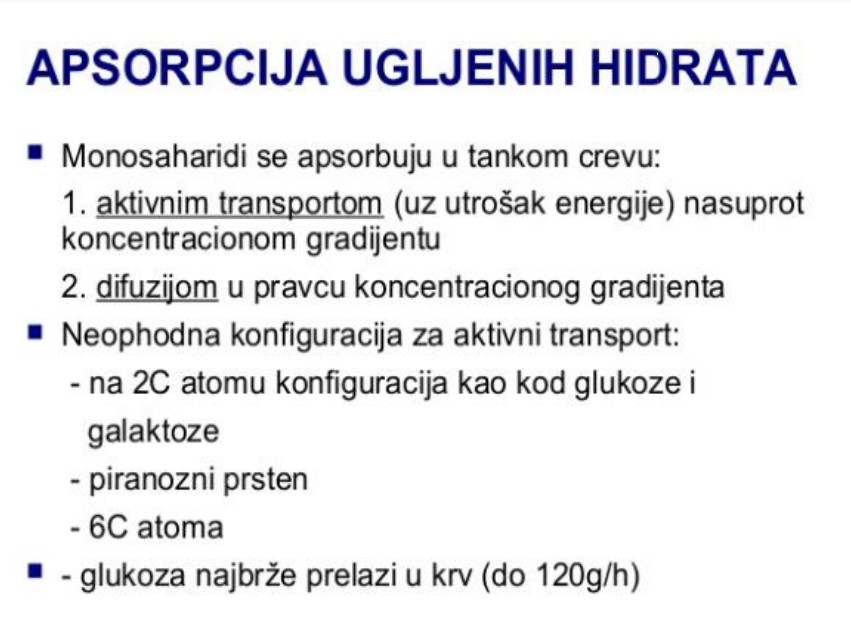 28.04.2021.
6
DIGESTIJA I APSORPCIJA UGLJENIH HIDRATA(ZA STUDENTE OBJAŠNJENJE)
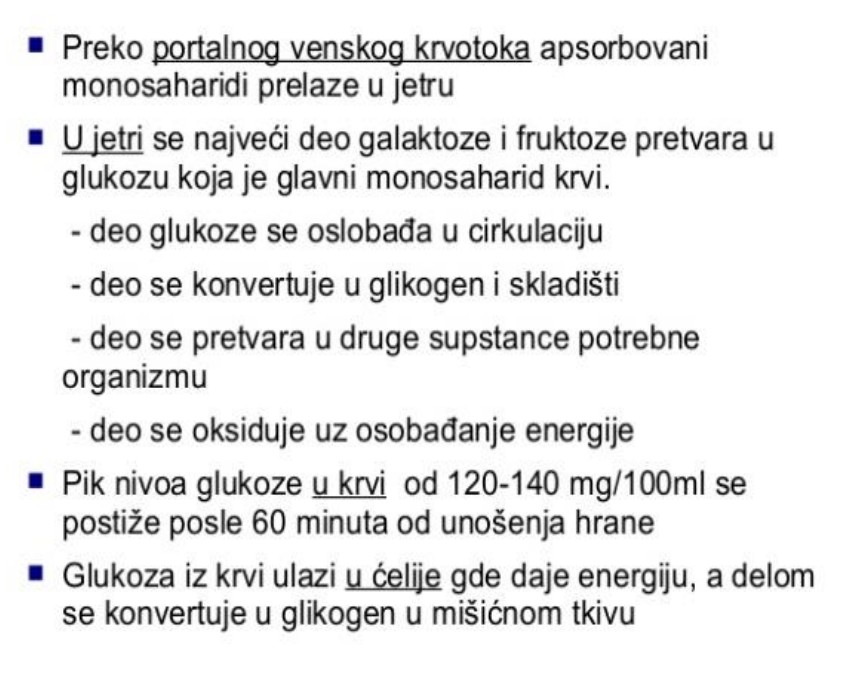 28.04.2021.
7
HOMEOSTAZA GLUKOZE
Povećanje koncentracija
Apsorpcija glukoze iz hrane
Glukoneogeneza u jetri
Glikogenoliza u jetri

Smanjenje koncentracije
Potrošnja gukoze u organizmu
Potrošnja glukoze u mišićima
Sinteza glikogena
Konverzija glukoze u masti
28.04.2021.
8
APSORPCIJA GLUKOZE IZ HRANE(objašnjenje za studente)
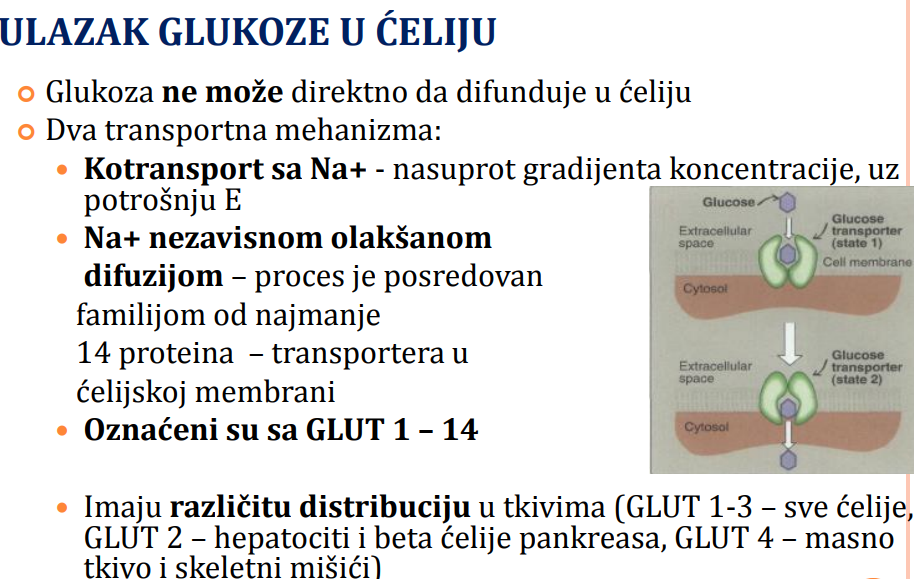 28.04.2021.
9
APSORPCIJA GLUKOZE IZ HRANE(objašnjenje za studente)
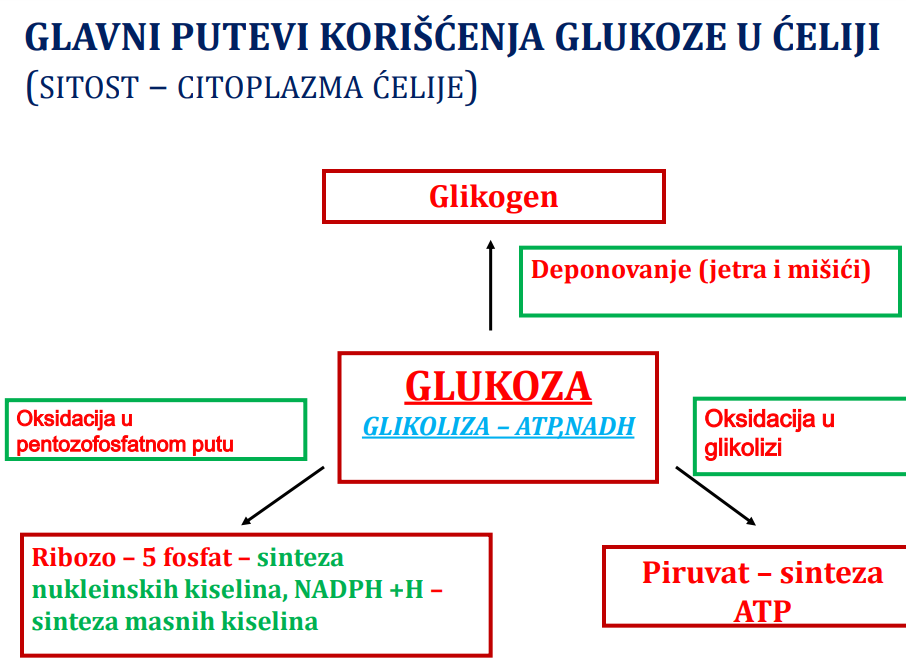 28.04.2021.
10
APSORPCIJA GLUKOZE IZ HRANE(objašnjenje za studente)
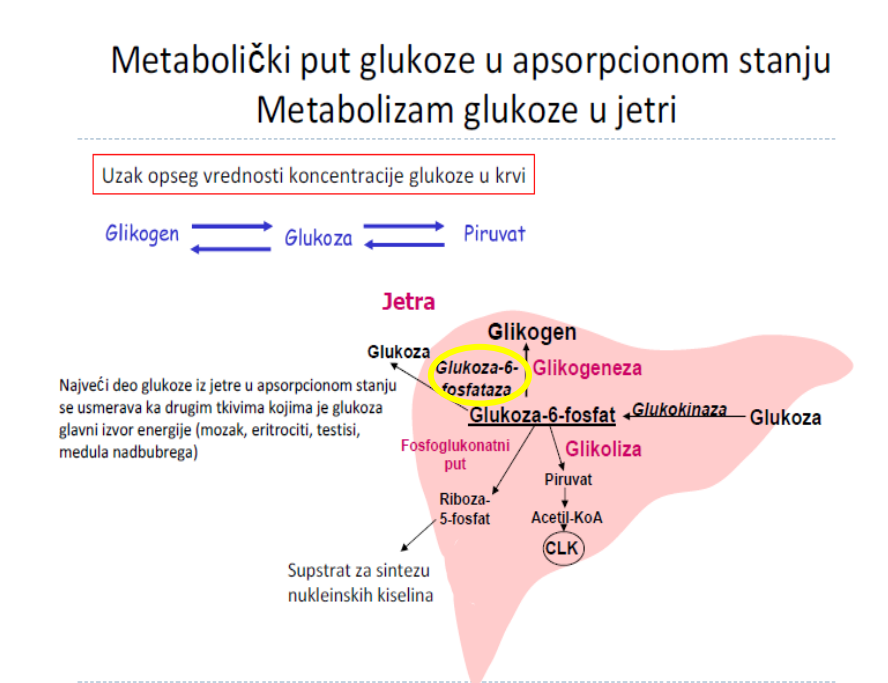 28.04.2021.
11
APSORPCIJA GLUKOZE IZ HRANE(objašnjenje za studente)
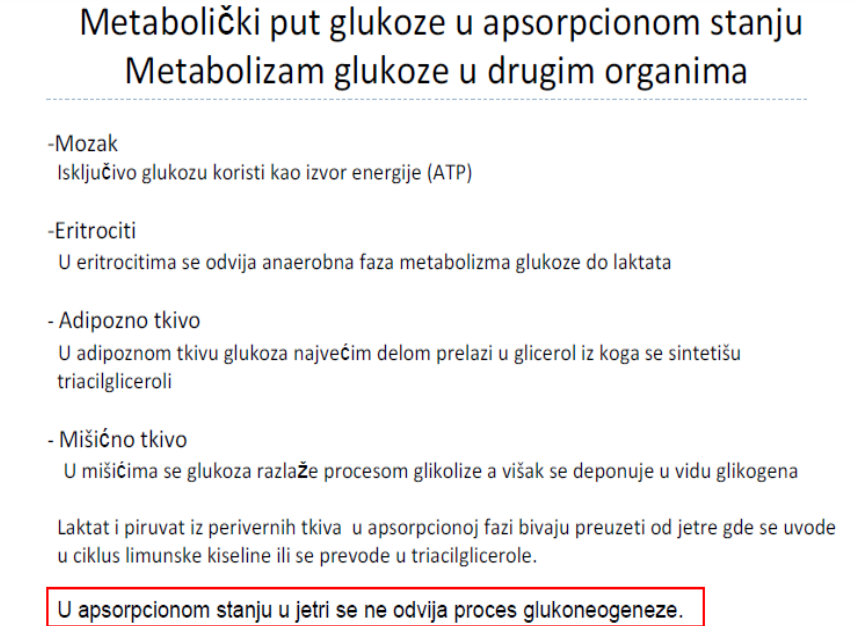 28.04.2021.
12
APSORPCIJA GLUKOZE IZ HRANE(objašnjenje za studente)
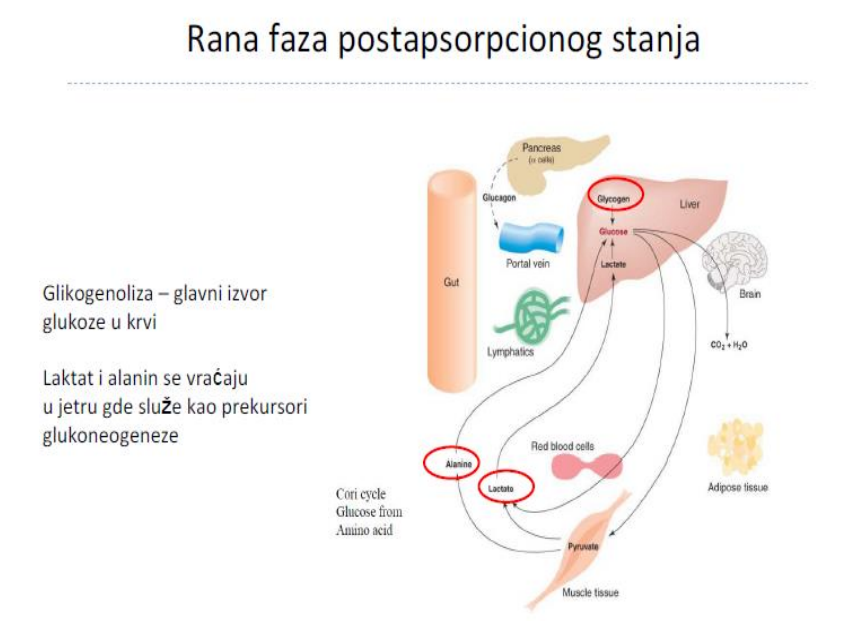 28.04.2021.
13
APSORPCIJA GLUKOZE IZ HRANE(objašnjenje za studente)
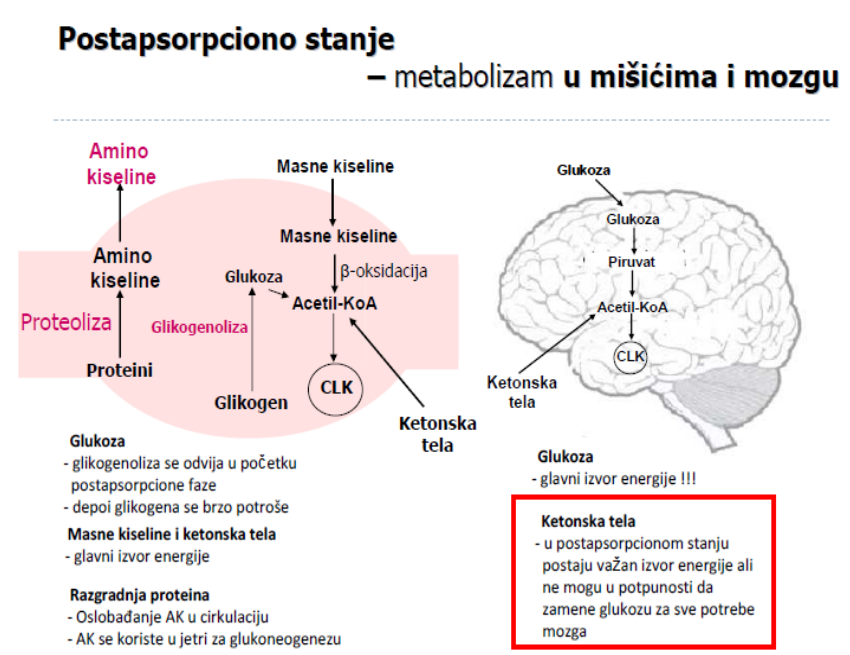 28.04.2021.
14
HORMONSKA REGULACIJA
Hormoni koji povećavaju glukozu:
Glukagon – stimuliše glikogenolizu i glukoneogenezu u jetri
Hormon rasta – sprečava ulazak glukoze u mišiće
Glikokortikoidi – podstiču glukoneogenezu
Adrenalin – stimuliše razgradnju glikogena u jetri i mišićima
T3, T4


Hormoni koji smanjuju koncentraciju glukoze:
Insulin – stimuliše glikolizu, glikogenezu i sintezu masti
Amilin
28.04.2021.
15
HORMONSKA REGULACIJA(objašnjenje za studente)
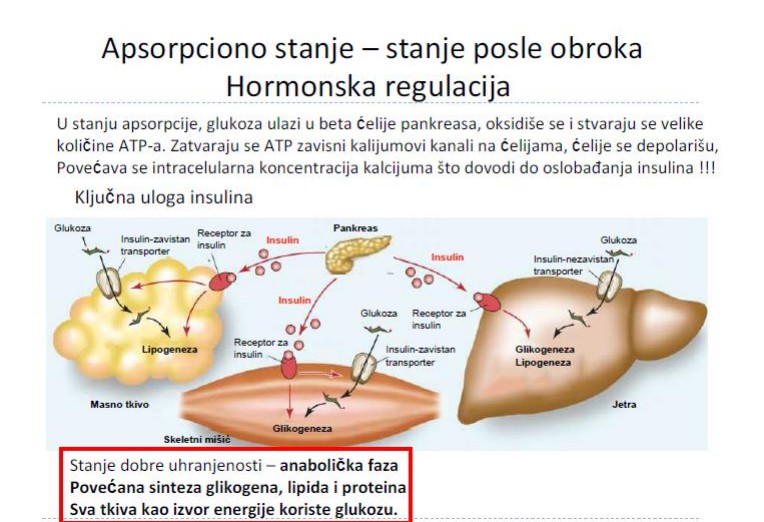 28.04.2021.
16
HORMONSKA REGULACIJA(objašnjenje za studente)
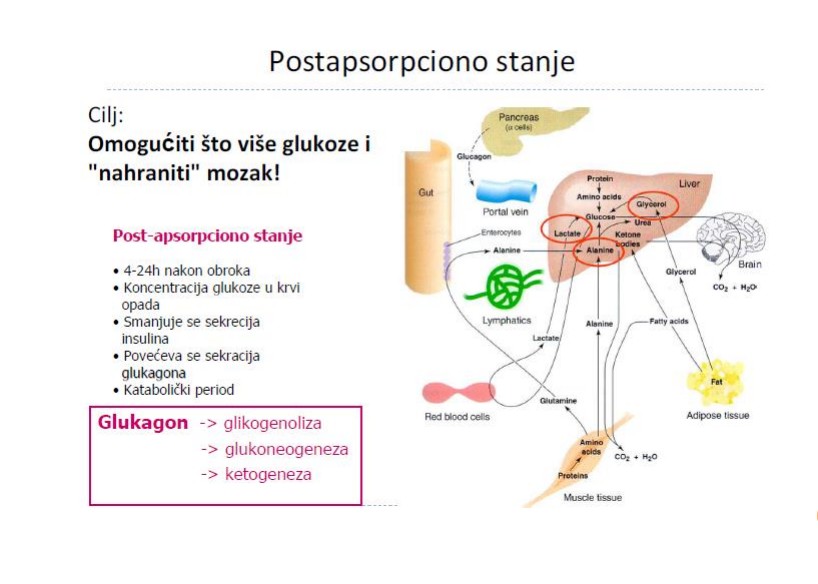 28.04.2021.
17
HORMONSKA REGULACIJA(objašnjenje za studente)
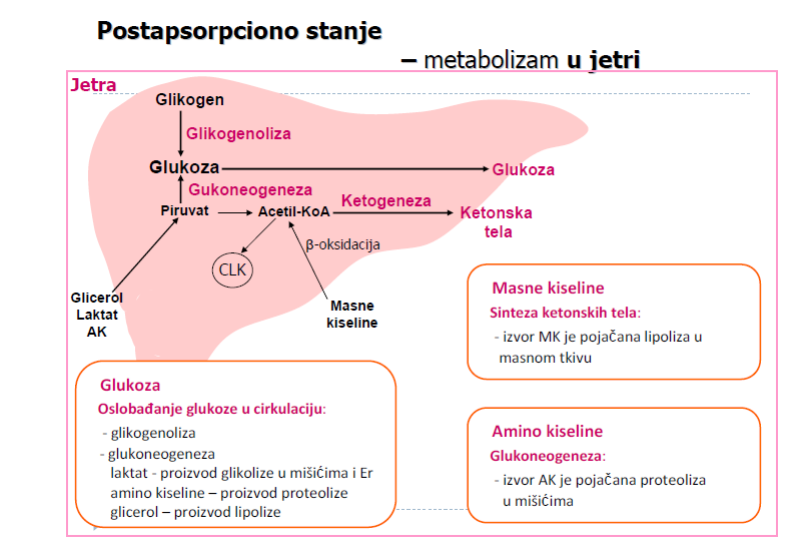 28.04.2021.
18
INSULIN
Luče ga beta- ćelije Langerhansovih ostrvaca

Sekrecija je stmulisana hiperglikemijom

Povećava propustljivost memebrane za glukozu

Pomaže unos masnih i aminokiselina u ćeliju

Njegova sekrecija je stimulisana hormonima digestivnog trakta
28.04.2021.
19
GLUKAGON
Luče ga alfa - ćelije Langerhansovih ostrvaca

Sekrecija je stmulisana hipoglikemijom
 



SOMATOSTATIN


Inhibira lučenje ostalih pankreasnih hormona i deluje antagonistički na hormon rasta
28.04.2021.
20
POREMEĆAJ METABOLIZMA UGLJENIH HIDRATA
Poremećaj apsorpcije ugljenih hidrata

Poremećaj metabolizma glukoze (hiperglikemija/hipoglikemija)

Glikogenoze

Poremećaj metabolizma drugih ugljenih hidrata – nedijabetesne meliturije
28.04.2021.
21
POREMEĆAJ METABOLIZMA GLUKOZE
1. Hiperglikemije

Predijabetes
	Povećana glikemija našte – IFG (impaired fasting glucose)
	Smanjena tolerancija glukoze – IGT (Impaired Glucose Tolerance)

Diabetes mellitus


2. Hipoglikemije
28.04.2021.
22
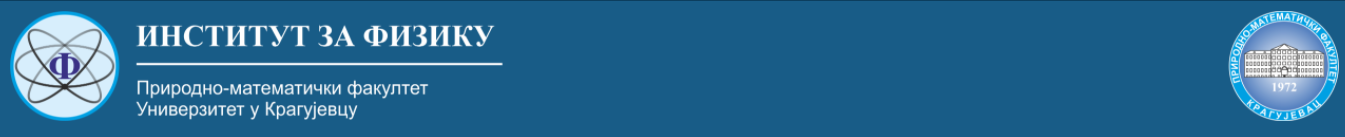 HIPERGLIKEMIJA
Povišena glikemija našte - IFG 
6.1 mmol/l < glikemija < 7.0mmol/l

Smanjena  tolernacija glukoze – IGT
7.8mmol/l<glikemija u 120min OGTT-a < 11.1mmol/l

Povišena glikemija našte + smanjena tolerancija glukoze = narušena homeostaza glukoze - IGH
28.04.2021.
23
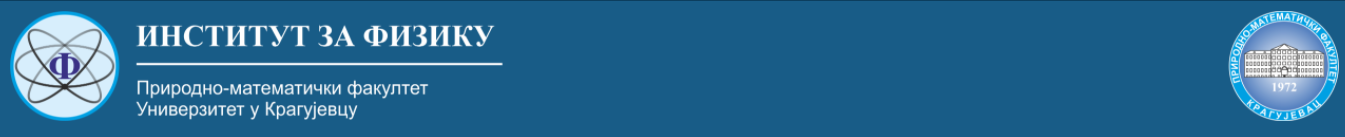 DIABETES MELLITUS
Stanje ljudi obeleženo izraženim mokrenjem (Demetrius iz Apomeiae u 300.g.p.n.e. Prvi put spominje diabetes – proticanje)

Stanje hronične hiperglikemije, ali i poremećaja metabolizma drugih ugljenih hidrata, masti i proteina, kao posledica apsolutnog ili relativnog nedostatka insulina ili poremećenog dejstva insulina

Hiperglikemija
Polifagija
Polidippsija
Poliurija
Mršavljenje
28.04.2021.
24
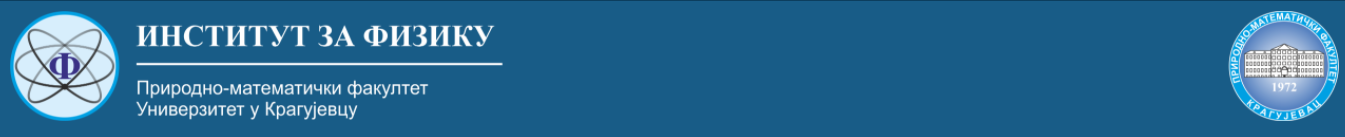 TIPOVI DIABETES MELLITUSA
Tip I  - destrukcija beta-ćelija pankreasa

Tip II – od rezistencija na insulin do nesdostatka insulina

Trudnička šećerna bolest
28.04.2021.
25
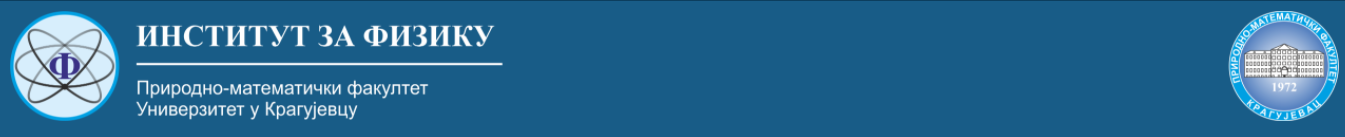 TIPOVI DIABETES MELLITUSA
Tip II  - gojaznih (metabolički sindrom X)
	posle 35.godine života
	Počinje neprimetno (dugo bez simptoma)
	Ne zahteva primenu insulina – bar ne u početku
	Pozitivna porodična anamneza

Tip I – obrnuto od tipa II
	Mladji od 35.godina
	Burno ispoljavanje (dijabetesna ketoacidoza)
	Doživotna zavisnost od insulina
	Obično nisu gojazni
	Deficit endogene sekrecije insulina – glukagonski test, markeri 	autoimunog procesa
28.04.2021.
26
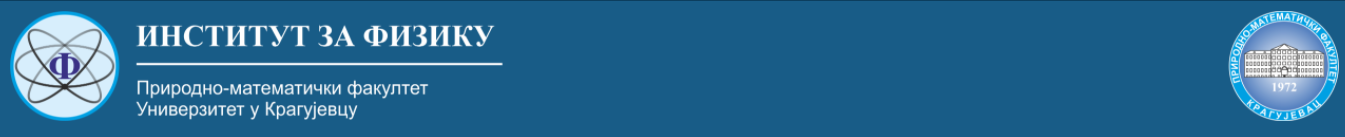 METABOLIČKI SINDROM X
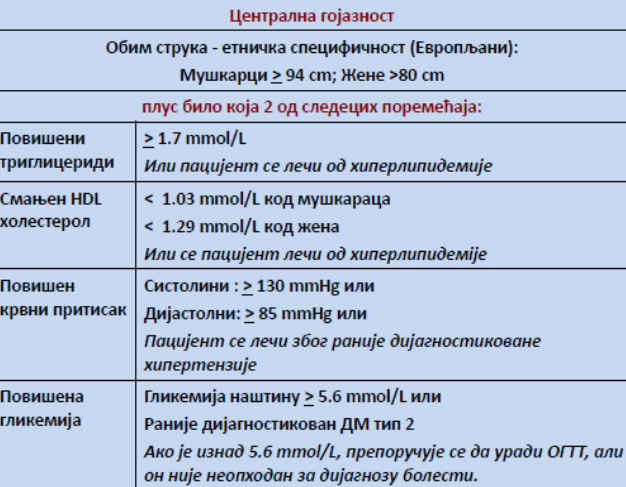 28.04.2021.
27
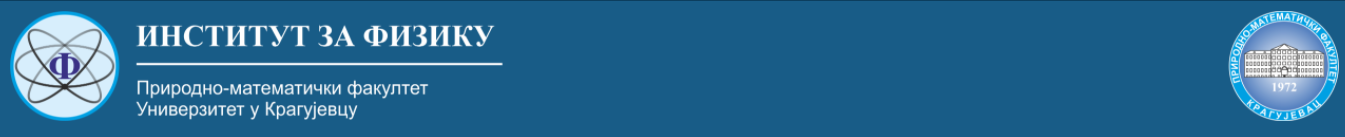 DIJAGNOZA DIABETES MELLITUSA
Glikemija našte preko 7mmol/l izmerena najmanje 2 puta u dva neuzastopna dana

Glikemija u bilo koje doba dana preko 11.1mmol/l (uz prisustvo klasičnih simptoma DM)

OGTT vrednosti u 120. min preko 11.1mmol/l (OGTT se izvodi u situaciji kada nije moguće postaviti dijagnozu na osnovu glikemija našte ; OGTT sa 75g glukoze i odredjivanje glikemije u 0. i 120.min testa)
28.04.2021.
28
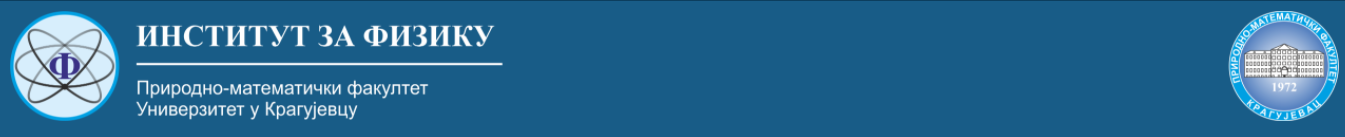 TESTOVI ZA ISPITIVANJE KVALITETA GLIKOREGULACIJE
Glikemija našte

Postprandijalna glikemija 

Dnevni profil glikemije

HbA1c (glikozilirani hemoglobin 6.2-7.5%)
28.04.2021.
29
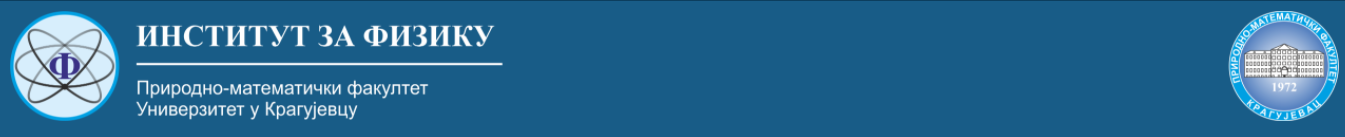 AKUTNE KOMPLIKACIJE DIABETES MELLITUSA
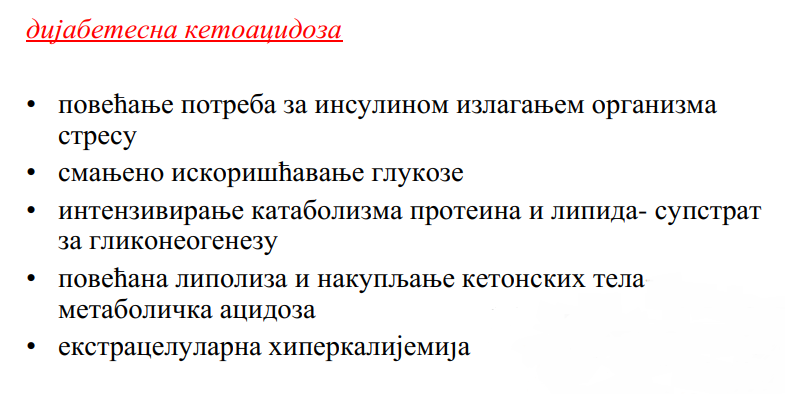 28.04.2021.
30
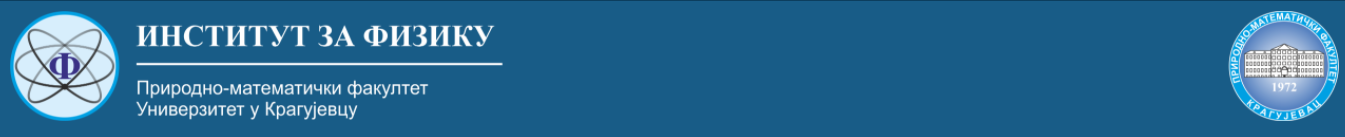 AKUTNE KOMPLIKACIJE DIABETES MELLITUSA
Dijabetesna ketoacidoza
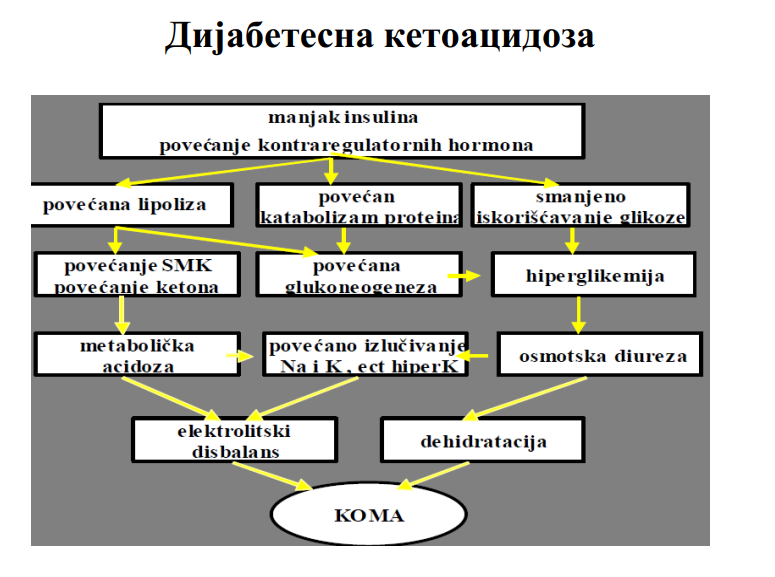 28.04.2021.
31
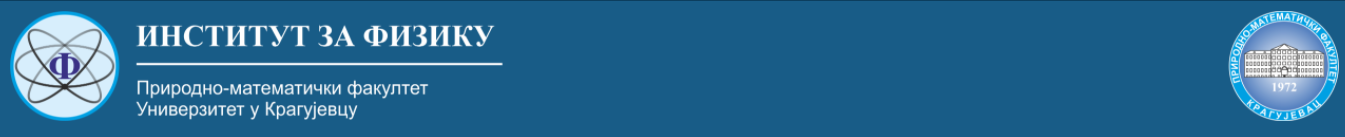 AKUTNE KOMPLIKACIJE DIABETES MELLITUSA
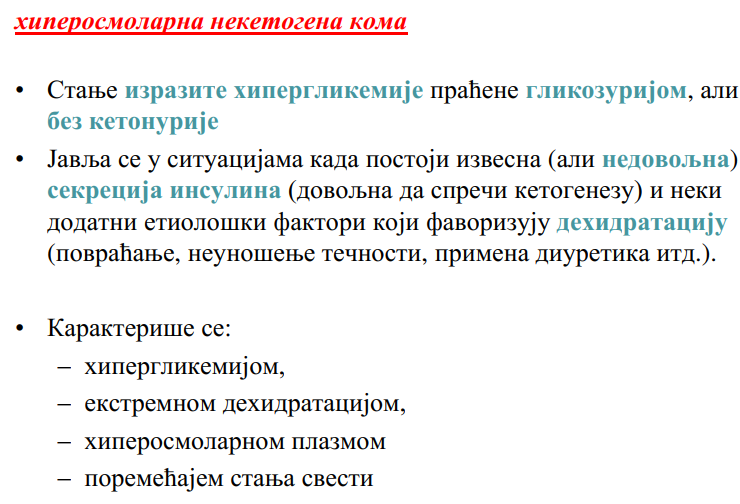 Dijabetesna ketoacidoza
28.04.2021.
32
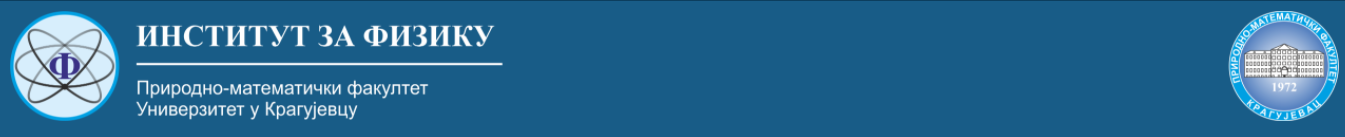 AKUTNE KOMPLIKACIJE DIABETES MELLITUSA
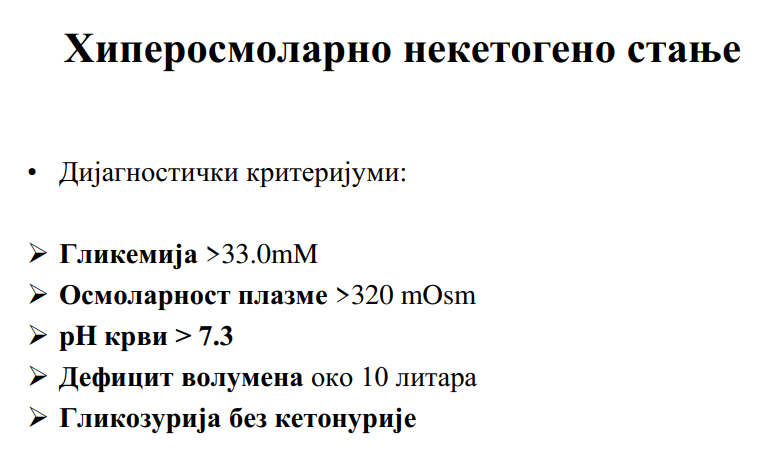 28.04.2021.
33
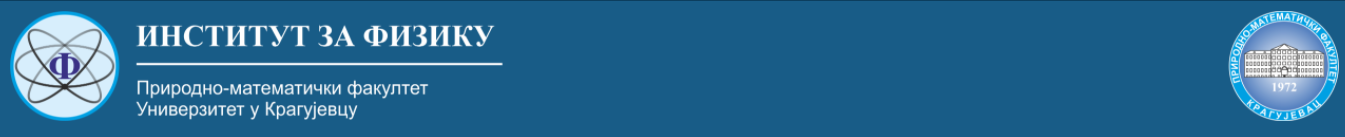 AKUTNE KOMPLIKACIJE DIABETES MELLITUSA
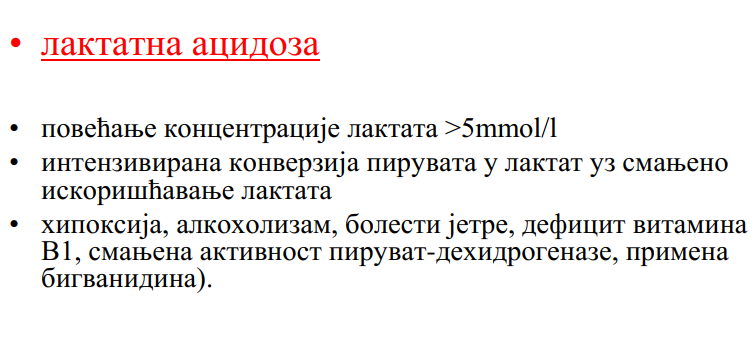 28.04.2021.
34
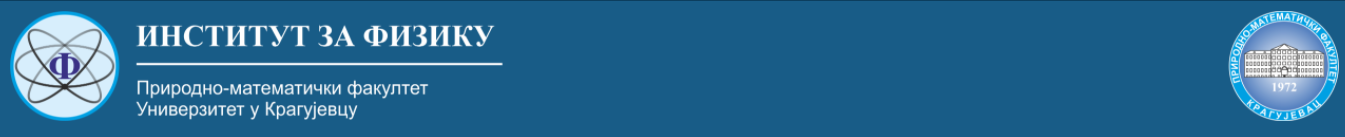 HRONIČNE KOMPLIKACIJE DIABETES MELLITUSA
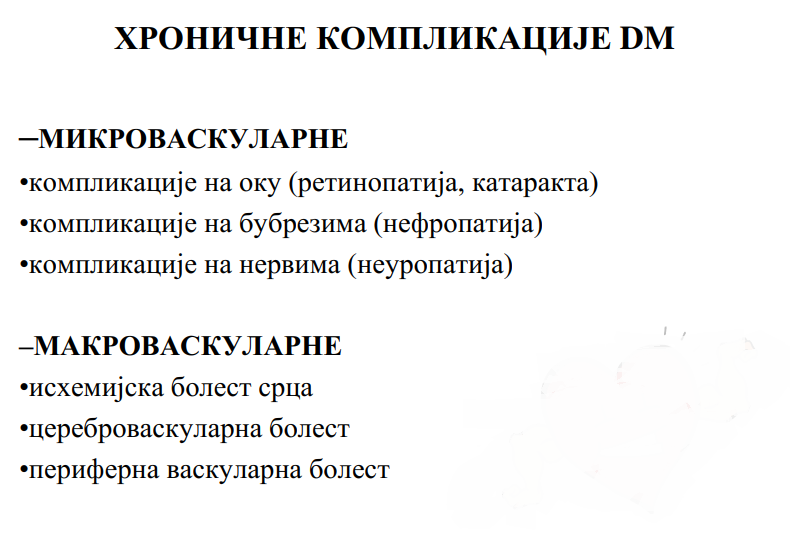 28.04.2021.
35
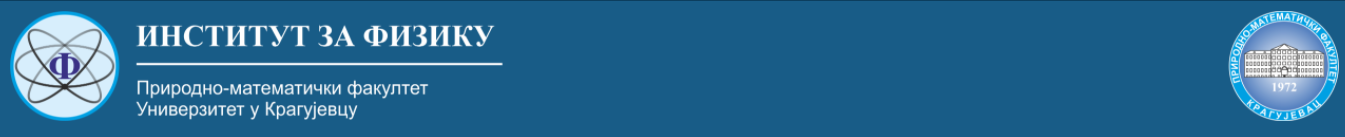 HRONIČNE KOMPLIKACIJE DIABETES MELLITUSA
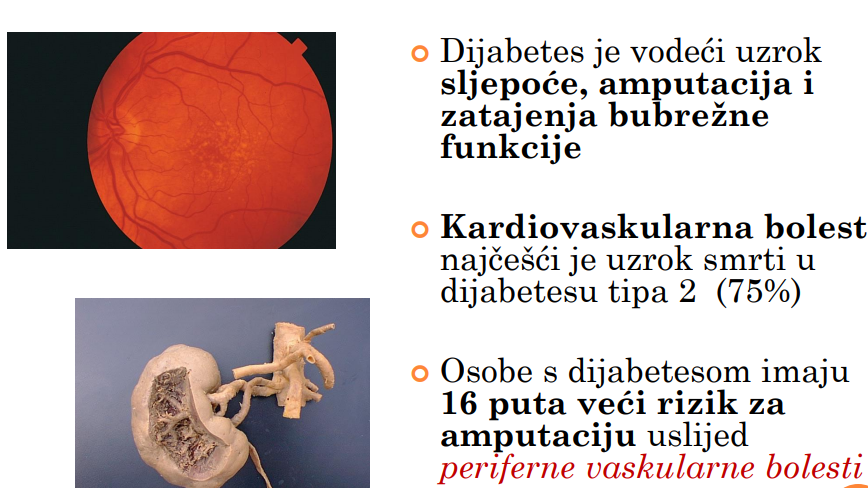 28.04.2021.
36
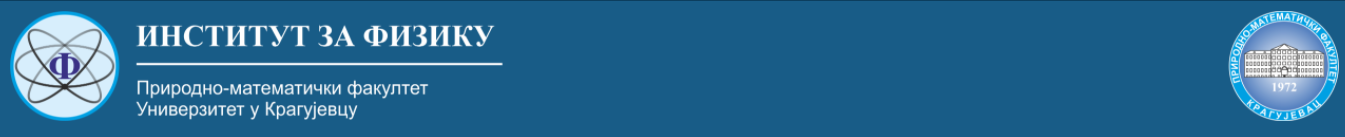 KOMPLIKACIJE DIABETES MELLITUSA
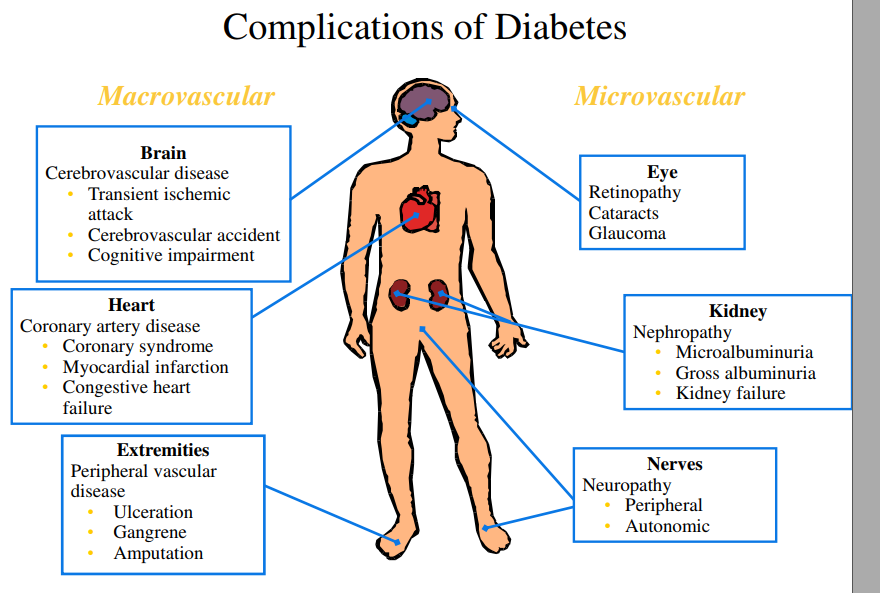 28.04.2021.
37
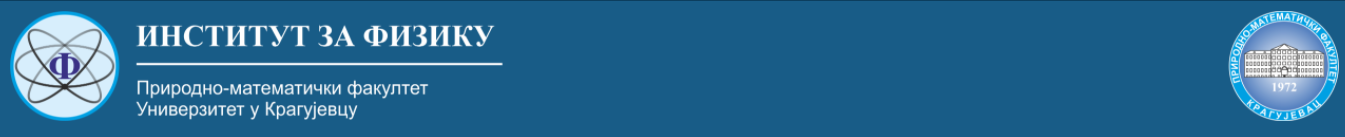 VEŽBE - APARAT
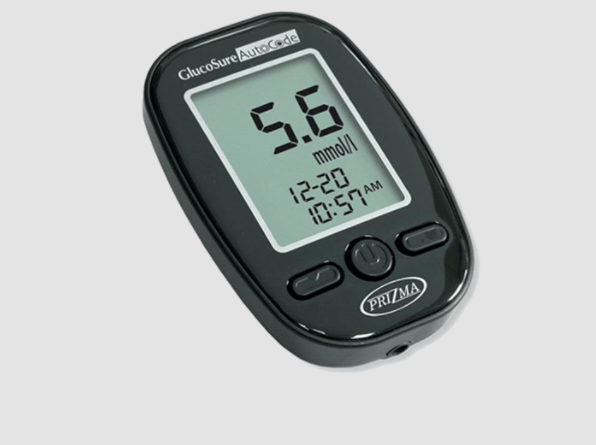 28.04.2021.
38